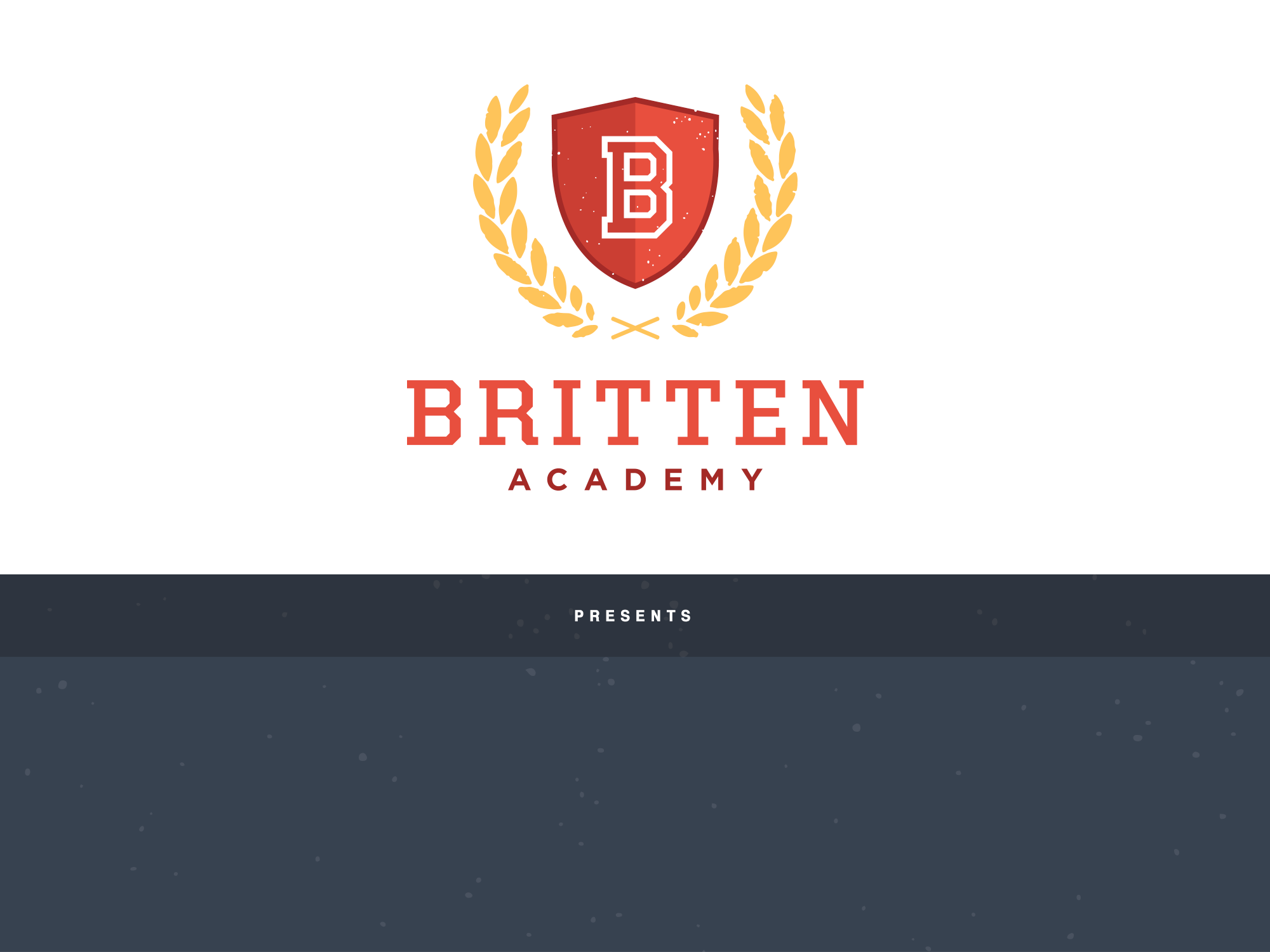 Linking Vision, Plan, and People
Facilitated by Darrell Rogers, Julie Potvin, Dan Rinehart, Jaymie Riedel
Learning Objectives
Connect your company vision to an A3
Connect your A3 to the Gemba via scorecards
Connect scorecards to team members via Kata storyboards
Measure your success
2
Connect your company vision to an A3
The A3 will provide the road map of improvement your value stream.
 The A3 takes the vision of the company, breaks it down into strategic initiatives, providing the gemba with a clear strategy to reach the company vision.
KPI’s show the progress, the “Big Rocks” set the goal, and the activities move the KPI’s
3
Connect your company vision to an A3Activity
Chose KPI’s that can show changes in the challenges the value stream experiences
KPI’s must represent at least 2 of the following that are appropriate to the challenge of your value stream. 
Cost, Quality, Safety, Delivery, or Productivity 
Select as many as 3 “Big Rocks” with activities that can move KPI’s in the desired direction.
4
Debrief of A3 Activity
5
Connect Your A3 to the Gemba through Scorecards
What is a Scorecard? 
A continuous improvement tool which leadership can utilize to:
Guide and coach team members throughout the organization
Achieve company KPI’s 
Build a team to fulfill the company mission
6
[Speaker Notes: Pre-write mission of each position. Pass out blank scorecards for each group and bring examples.]
Connect Your A3 to the Gemba through Scorecards
Key Components of a Scorecard:
Mission
The purpose of the position goes here. These are prefilled for the activity. 
Outcomes
Use your A3 to identify the desired outcomes and remember they must be measureable. 
Competencies/Skills
The skills needed to perform the job go here. 
Cultural Traits 
Company cultural traits go here.
7
Connect Your A3 to the Gemba via ScorecardsActivity
Value Streams:
Activity Guidelines:
Beer  (Superior) – Positions
Brewer
NBD
Bottler
Mead (Huron) – Positions
Purchasing
Material Handling
Maintenance 
Soda (Ontario) – Positons
QA
Bottler
Maintenance 
Cider (Michigan) –Positions
Purchasing 
Brewer
Production Manager
Non-alcoholic beer (Erie) – Positions 
Purchasing 
Inside Sales
QA
Using your A3, create three scorecards (one for each of your positions) for your value stream.
8
[Speaker Notes: Pre-write mission of each position. Pass out blank scorecards for each group.]
Debrief of Scorecard Activity
9
Connect Scorecards to team members via Kata storyboardsA Kata is a routine you practice, so it's pattern becomes an automatic habit that gives you some new skills!
There are 2 Katas:  Coaching Kata and Improvement Kata
The coaching kata is the methodology  you use to coach your team members.   The improvement kata is is a repeating four-step routine that you use for continuous improvement through scientific problem solving.
10
[Speaker Notes: .Today I am focusing on the improvement kata
Kata coaching is a Practice Routine for Teaching]
Improvement Kata
What is the Direction/Challenge?
What's the Current Condition?
What’s the Target Condition?
What Obstacle is in your way?
What Experiment(s) can you try to over come that Obstacle?
What did you Learn from that Experiment?
11
[Speaker Notes: Pause: What challenge are we facing? Sometimes are challenges are assigned to us.
What is happening now? What systems/processes do you have if any, is there any data currently?
Determine what the Target condition is, we will come up with one today. This is for you to create with your team with coaching. Need a metric, something to measure. Does it connect to the Scorecard or A3?
What is one obstacle in your way of reaching your target condition?
What small step can you take to work on, overcoming that obstacle? PDCA. Flashlight. 
What you learn will help you identify your next step or if you have another obstacle.]
12
Connect Scorecards to team members via Kata storyboardsActivity 1
Create Your Target Condition!

Does it align with your Scorecard or A3?
Keep it simple and measurable.
Write the Target Condition as if its already happening.

Example Target Condition: 30 push-ups are completed every morning before breakfast.
13
[Speaker Notes: Creating a robust target condition will set the tone for the improvement kata. If its weak, not measurable, or precise it will be more difficult to make progress. If its direct, strong and measurable it will be easier to identify obstacles as well as when you have met your target condition. 1) You cannot duplicate the challenge. 2) Not develop a target condition.
We understand you don’t have a lot of background, Be creative, slice it up into small pieces.]
Debrief of Target Condition Activity
14
Connect Scorecards to team members via Kata storyboardsActivity 2
Current condition: What's going on now. Don’t focus on the negatives.
Obstacle:  Identify an obstacle that is preventing you from moving from your Current Condition to your Target Condition?  
PDCA: Take one SMALL step.
15
[Speaker Notes: Current condition Example:  I can do 20 pushups in a day, I have space to work out, I currently do pushups a few times a week but not everyday….
Obstacle: I don’t have a routine schedule in place for pushups.
PDCA: Write what routine I want to do.]
Debrief of Current Condition, Obstacles and PDCA  Activity
16
Measure your Success
The KPI’s you identified on your planning A3 are used to measure your success. 

Final Group Debrief: 
Each group explain how your KPI’s on your planning A3 connect to your scorecards and how your scorecards are connected to your target condition
17
Thank you for your time.
What questions do you have?
18